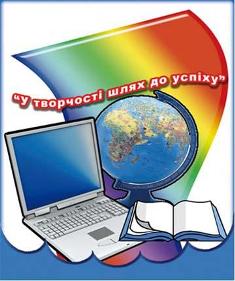 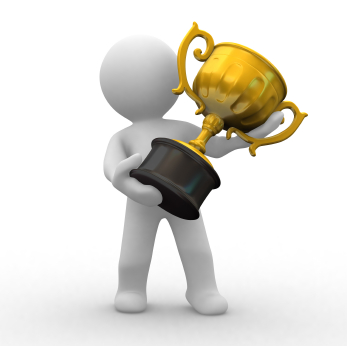 Наші успіхи у 2015-2016 н.р.
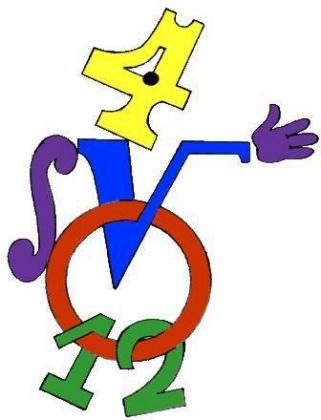 МАТЕМАТИКА
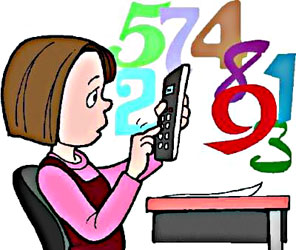 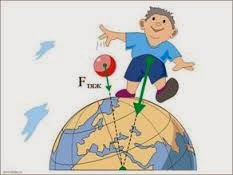 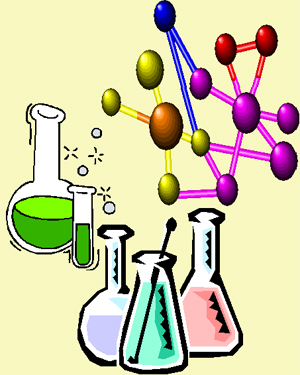 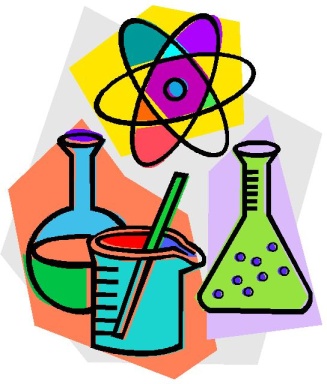 ХІМІЯ
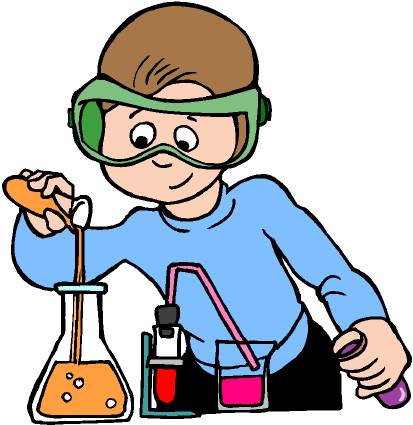 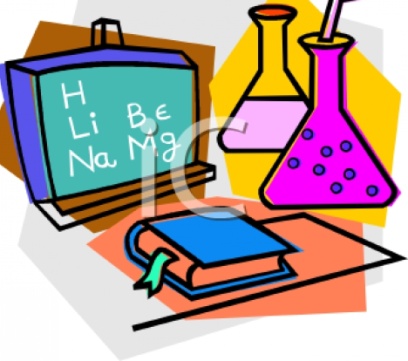 ГЕОГРАФІЯ
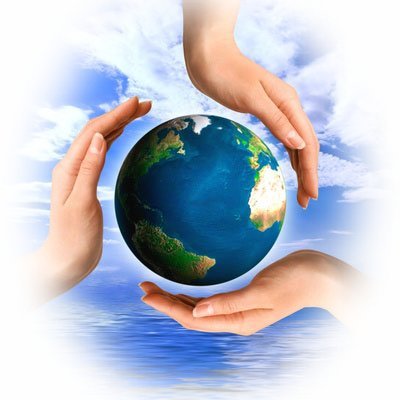 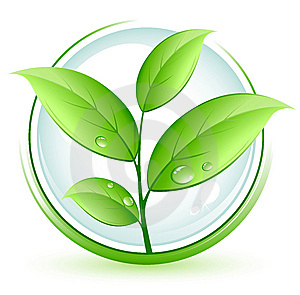 АСТРОНОМІЯ
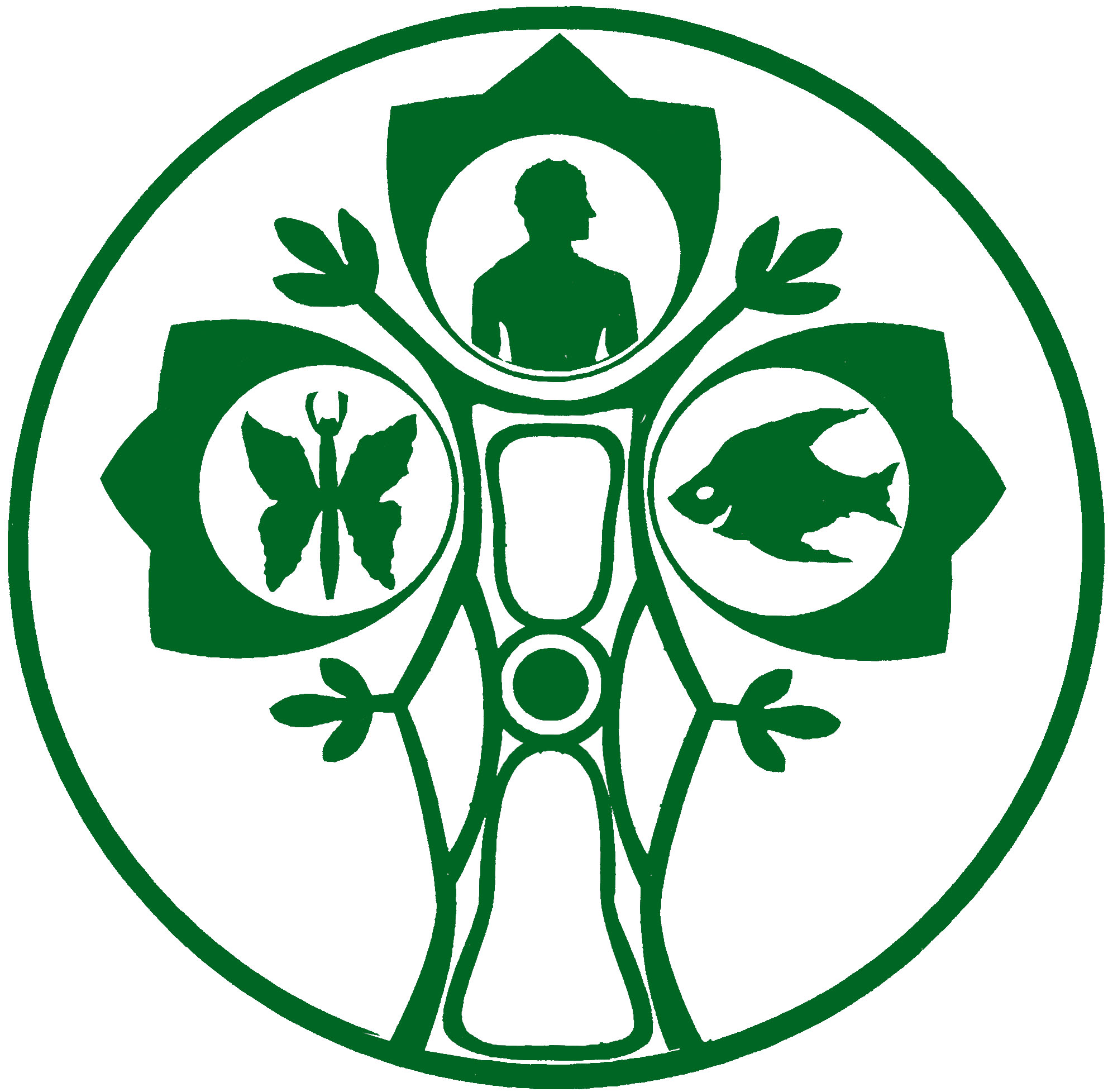 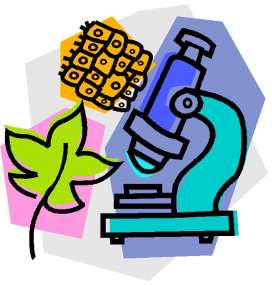 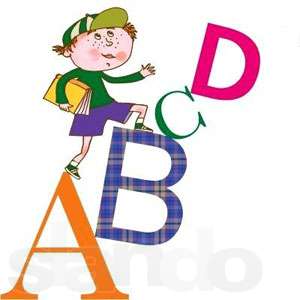 АНГЛІЙСЬКА МОВА
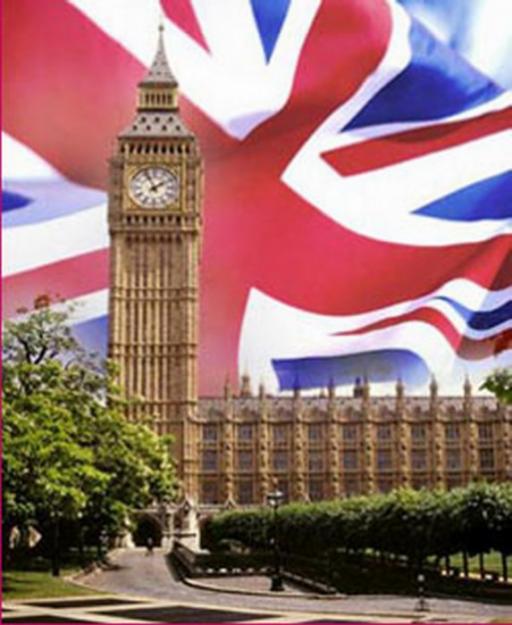 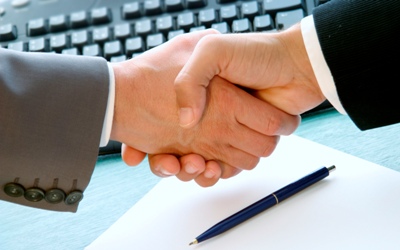 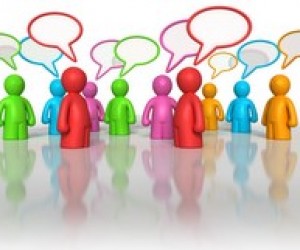 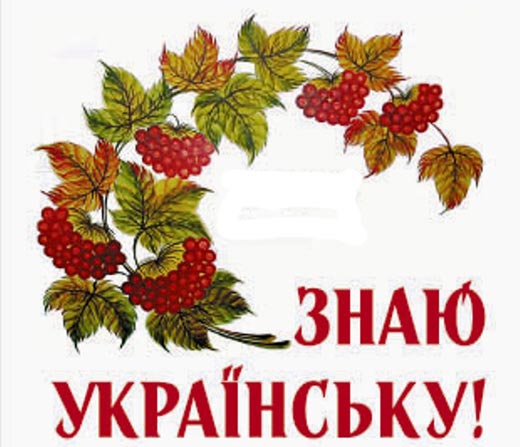 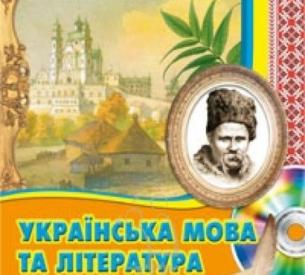 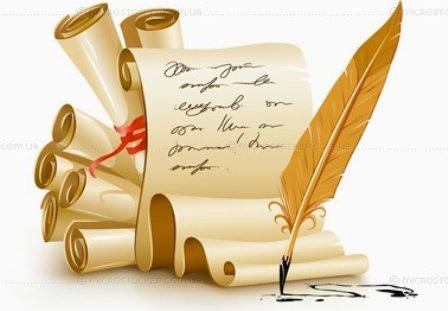 ТЕХНОЛОГІЇ
М А Н(міський етап)
.
 Дудник Анастасія (11 кл.) – ІІ місце            вч.Огаренко І.В.
Переможці ІІ-го міського етапу XV Міжнародного конкурсу з української мови ім. П.Яцика
Переможці ІІ-го міського етапу V Міжнародного мовно-літературного конкурсу ім.Т.Г.Шевченка
Бринько Анастасія
І місце в міському конкурсі читців поезії Ліни Костенко.
ІІ місце в міському конкурсі читців поезії Василя Симоненка.
І місце в міському конкурсі учнівської творчості «Збережемо пам’ять про подвиг».
Гончаренко Назарій
ІІІ місце в конкурсі юних математиків серед  учнів 3-5 класів (вч. Шаповал Г.В.)
Кравченко Артем
   І місце в конкурсі учнівських творів «Афганістан: біль і безсмертя» (вч. Поїзник В.П.)
Тараненко Лілія
   ІІІ місце в міському конкурсі відеороликів англійською мовою (вч. Симончук Н.В.)
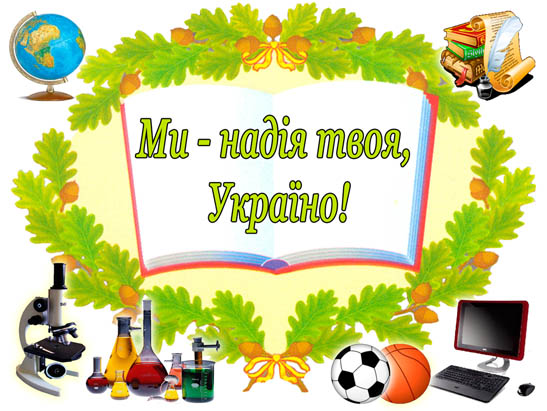 Кількість призових місць на олімпіадах з базових дисциплін